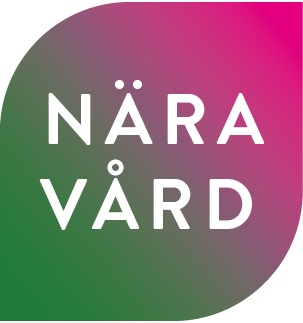 VÄLJ FRÅGEOMRÅDE GENOM ATT KLICKA PÅ BILDERNA NEDAN!
Patientberättelser
[Speaker Notes: Om ni inte vill gå igenom alla frågeområdena på en gång finns här möjligheten att välja ut ett specifikt frågeområde för dialog.]
ÖVERGRIPANDE
ÖVERGRIPANDE
Vad kan nära vård innebära:

- för dig i ditt arbete?
- för enheten?
- för organisationen som helhet?
- i relation till andra externa aktörer, till exempel kommunerna?
ÖVERGRIPANDE
Varför ställer vi om till nära vård?
ÖVERGRIPANDE
Vilken är den största skillnaden mellan målbilden för nära vård och den vård vi bedriver idag?
ÖVERGRIPANDE
Hur kan du och din enhet bidra till den nära vården?
ÖVERGRIPANDE
Hur kan din enhet förflyttas i riktning mot nära vård?
ÖVERGRIPANDE
Utifrån målbilden för nära vård, vad skulle din enhet behöva göra mer och mindre av?

- Vi behöver göra mer av…
- Vi behöver göra mindre av…
ÖVERGRIPANDE
Känner du till något lokalt förbättringsarbete i riktning mot nära vård som skulle kunna införas bredare i organisationen?
ÖVERGRIPANDE
Nära vård handlar om en strukturell förändring av hälso- och sjukvården, där mer vård ska bedrivas i öppna och flexibla vårdformer oavsett var individen befinner sig.

- Vad kan det konkret innebära för din enhet?
ÖVERGRIPANDE
Nära vård innebär en kulturell förändring för medarbetare och invånare. Ge exempel på vilket sätt?

- För oss som medarbetare…
- För invånare…
ÖVERGRIPANDE
Omställningen till nära vård är den viktigaste framtidsfrågan för samtliga regioner i landet.

- Vad kan den nationella rörelsen mot nära vård innebära för omställningen i vår region?
ÖVERGRIPANDE
Den demografiska utvecklingen visar att andelen äldre och yngre ökar, samtidigt som andelen invånare i arbetsför ålder minskar framöver.

– Hur påverkar det hälso- och sjukvården?
ÖVERGRIPANDE
I kontexten: nära vård, vad betyder närhet för dig?
ÖVERGRIPANDE
Nära vård innebär att vi ska ta oss närmare kronobergaren i våra relationer och i vår tillgänglighet.

 – Vad kan det innebära konkret?
ÖVERGRIPANDE
Föreställ dig år 2030 och att Region Kronoberg har ställt om till nära vård. 

Hur kommer det att vara för invånaren att möta hälso- och sjukvården? 

Hur kommer det vara för dig att arbeta i hälso- och sjukvården?
ÖVERGRIPANDE
Omställningen till nära vård pågår. 

Ge exempel på hur Region Kronoberg redan idag bedriver nära vård. 

Finns det exempel på nära vård på din enhet?
ÖVERGRIPANDE
Omställningen till nära vård är inte enbart ett primärvårdsprojekt, det påverkar hela hälso- och sjukvården. 

- Reflektera över påståendet och ge exempel på hur.
VÄLJ FRÅGEOMRÅDE GENOM ATT KLICKA PÅ BILDERNA NEDAN!
Patientberättelser
[Speaker Notes: Om ni inte vill gå igenom alla frågeområdena på en gång finns här möjligheten att välja ut ett specifikt frågeområde för dialog.]
I KRONOBERG SKA VÅRDEN VARA TILL FÖR ALLA
Hur kan den nära vården ge oss bättre förutsättningar att erbjuda en likvärdig vård för invånarna oavsett var de bor?
I KRONOBERG SKA VÅRDEN VARA TILL FÖR ALLA
Hur kan vi arbeta för att resurserna ska räcka till fler?
I KRONOBERG SKA VÅRDEN VARA TILL FÖR ALLA
Hur kan du och kollegorna på din enhet ta större hänsyn till hela patientens vårdbehov?
I KRONOBERG SKA VÅRDEN VARA TILL FÖR ALLA
Hur kan vi få resurserna att räcka till en ökad andel äldre med komplexa och stora vårdbehov?
I KRONOBERG SKA VÅRDEN VARA TILL FÖR ALLA
En del i omställningen till nära vård handlar om ökad digitalisering. 

- Vilka möjligheter och utmaningar kan digitaliseringen skapa ur ett jämlikhetsperspektiv?
VÄLJ FRÅGEOMRÅDE GENOM ATT KLICKA PÅ BILDERNA NEDAN!
Patientberättelser
[Speaker Notes: Om ni inte vill gå igenom alla frågeområdena på en gång finns här möjligheten att välja ut ett specifikt frågeområde för dialog.]
I KRONOBERG SKA VÅRDEN VARA NÄRA OCH SAMORDNAD
Hur kan vi förbättra flödet för patienten?

Hur kan du och kollegorna på din enhet bidra?
I KRONOBERG SKA VÅRDEN VARA NÄRA OCH SAMORDNAD
Hur kan du ta ett större ansvar för patientens nästa steg?
I KRONOBERG SKA VÅRDEN VARA NÄRA OCH SAMORDNAD
Hur kan digitalisering vara ett verktyg i den nära vården?
I KRONOBERG SKA VÅRDEN VARA NÄRA OCH SAMORDNAD
Vilka typer av patientkontakter på din enhet skulle lämpa sig för digital kommunikation?
I KRONOBERG SKA VÅRDEN VARA NÄRA OCH SAMORDNAD
Hur skulle din enhet och patienterna ni möter kunna dra större nytta av digitaliseringens möjligheter?
I KRONOBERG SKA VÅRDEN VARA NÄRA OCH SAMORDNAD
Digitaliseringen ska göra hälso- och sjukvården digifysisk, det vill säga att digitala verktyg ska komplettera det fysiska mötet på ett bra sätt.

- Vad krävs för att digitala verktyg ska bli det naturliga valet för kronobergaren och medarbetaren?
I KRONOBERG SKA VÅRDEN VARA NÄRA OCH SAMORDNAD
Målbilden för nära vård innebär att vården ska vara sömlös för patienten. Det kräver ett ökat samarbete över verksamhets- och organisationsgränser. 

- Hur kan du och din enhet öka samarbetet med andra verksamheter för kronobergarens bästa?
I KRONOBERG SKA VÅRDEN VARA NÄRA OCH SAMORDNAD
I den nära vården är primärvården navet – som kan ta ett större helhetsansvar för patienten och vara en sammanhållande länk i vårdkontakten.

- Vad kan det innebära för sjukhusvård, psykiatri och tandvård?

- Hur kan sjukhusvård, psykiatri och tandvård bidra till att göra   primärvården till nav?
I KRONOBERG SKA VÅRDEN VARA NÄRA OCH SAMORDNAD
Hur kan vi samarbeta mer med länets kommuner för patientens/invånarens bästa?
I KRONOBERG SKA VÅRDEN VARA NÄRA OCH SAMORDNAD
Finns det delar i vårdutbudet på din enhet som med fördel för patienten skulle kunna bedrivas i mer öppna former utanför vårdens lokaler?
I KRONOBERG SKA VÅRDEN VARA NÄRA OCH SAMORDNAD
Hur kan du och kollegorna på din enhet bidra till att förbättra kontinuiteten för patienten?
I KRONOBERG SKA VÅRDEN VARA NÄRA OCH SAMORDNAD
Hur kan vi göra det lättare för kronobergaren att komma i kontakt med hälso- och sjukvården?

Vad kan din enhet göra för att underlätta?
I KRONOBERG SKA VÅRDEN VARA NÄRA OCH SAMORDNAD
Hur kan vi förbättra tillgängligheten till vård- och behandling för kronobergaren?

Vad kan din enhet göra?
VÄLJ FRÅGEOMRÅDE GENOM ATT KLICKA PÅ BILDERNA NEDAN!
Patientberättelser
[Speaker Notes: Om ni inte vill gå igenom alla frågeområdena på en gång finns här möjligheten att välja ut ett specifikt frågeområde för dialog.]
I KRONOBERG SKA INVÅNARNA KUNNA VARA AKTIVA MEDSKAPARE I SIN EGEN VÅRD
Hur kan du och din enhet ge ökat ansvar till de patienter och närstående som kan och vill?
I KRONOBERG SKA INVÅNARNA KUNNA VARA AKTIVA MEDSKAPARE I SIN EGEN VÅRD
Hur kan du och din enhet bli ännu bättre på att möta individens behov och förväntningar?
I KRONOBERG SKA INVÅNARNA KUNNA VARA AKTIVA MEDSKAPARE I SIN EGEN VÅRD
Hur kan hälso- och sjukvården hjälpa individen att stärka sin egen hälsa? 

Vad kan din enhet göra?
I KRONOBERG SKA INVÅNARNA KUNNA VARA AKTIVA MEDSKAPARE I SIN EGEN VÅRD
Hur kan patient och närstående vara en tydligare resurs i sin vård och behandling?

Vad kan du göra för att det ska bli så?
I KRONOBERG SKA INVÅNARNA KUNNA VARA AKTIVA MEDSKAPARE I SIN EGEN VÅRD
Hur kan vi bli ännu bättre på att tillgodose invånares individuella behov av information?
I KRONOBERG SKA INVÅNARNA KUNNA VARA AKTIVA MEDSKAPARE I SIN EGEN VÅRD
Vad innebär personcentrerad vård för dig?
I KRONOBERG SKA INVÅNARNA KUNNA VARA AKTIVA MEDSKAPARE I SIN EGEN VÅRD
Hur kan vi tydligare involvera patient, närstående eller invånare som en resurs i de utvecklingsarbeten vi gör?
I KRONOBERG SKA INVÅNARNA KUNNA VARA AKTIVA MEDSKAPARE I SIN EGEN VÅRD
I arbetet med personcenterad vård beskrivs fyra olika behov och beteenden hos personer i kontakt med vården. Hur kan din enhet anpassa arbetssätt och insatser för:

- den självständige & engagerade (vill och kan)
- den oroliga & engagerade (otrygg, handlingskraftig)
- den traditionella & obrydda (distans, ifrågasätter ej)
- den sårbara & oroliga (rädd, icke handlingskraftig)
VÄLJ FRÅGEOMRÅDE GENOM ATT KLICKA PÅ BILDERNA NEDAN!
Patientberättelser
[Speaker Notes: Om ni inte vill gå igenom alla frågeområdena på en gång finns här möjligheten att välja ut ett specifikt frågeområde för dialog.]
I KRONOBERG SKA PATIENTENS BEHOV MÖTAS MED KOMPETENS OCH ARBETSGLÄDJE
På vilket sätt kan omställningen till nära vård göra oss attraktiva som arbetsgivare?
I KRONOBERG SKA PATIENTENS BEHOV MÖTAS MED KOMPETENS OCH ARBETSGLÄDJE
Hur kan vi skapa trygghet och förtroende under omställningen till nära vård?

- I arbetsgruppen
- För dem vi är till för
I KRONOBERG SKA PATIENTENS BEHOV MÖTAS MED KOMPETENS OCH ARBETSGLÄDJE
Vad behöver du för att kunna arbeta på toppen av din kompetens?
I KRONOBERG SKA PATIENTENS BEHOV MÖTAS MED KOMPETENS OCH ARBETSGLÄDJE
Hur arbetar du och din enhet för att ha tillgång till rätt kunskap i mötet med patienten?
I KRONOBERG SKA PATIENTENS BEHOV MÖTAS MED KOMPETENS OCH ARBETSGLÄDJE
Hur kommer omställningen till nära vård påverka arbetssätt på din enhet?
I KRONOBERG SKA PATIENTENS BEHOV MÖTAS MED KOMPETENS OCH ARBETSGLÄDJE
Vad behöver du för stöd för att kunna bidra i omställningen till nära vård?
I KRONOBERG SKA PATIENTENS BEHOV MÖTAS MED KOMPETENS OCH ARBETSGLÄDJE
Vad kännetecknar ett bra bemötande tycker du?

Hur kan du och kollegorna på din enhet aktivt jobba för att säkerställa ett gott bemötande i kontakten med kronobergarna?
I KRONOBERG SKA PATIENTENS BEHOV MÖTAS MED KOMPETENS OCH ARBETSGLÄDJE
Ge exempel på hur din enhet kan effektivisera arbetssätt till nytta för patienten - stort som smått?
I KRONOBERG SKA PATIENTENS BEHOV MÖTAS MED KOMPETENS OCH ARBETSGLÄDJE
Hur arbetar din enhet med att ta till sig ny kunskap?

Hur arbetar din enhet med kontinuerligt lärande och erfarenhetsutbyte?
VÄLJ FRÅGEOMRÅDE GENOM ATT KLICKA PÅ BILDERNA NEDAN!
Patientberättelser
[Speaker Notes: Om ni inte vill gå igenom alla frågeområdena på en gång finns här möjligheten att välja ut ett specifikt frågeområde för dialog.]
VAD ÄR VIKTIGT 
FÖR DIG?
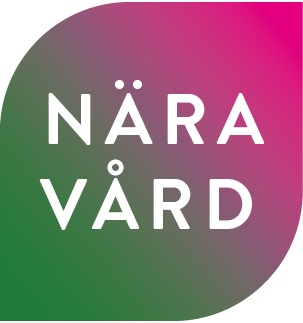 VAD ÄR VIKTIGT FÖR DIG SARA?
Sara är 29 år och har diabetes typ 1. Trots att hon har en allvarlig sjukdom är hon ganska självgående. Åren med diabetes har gjort henne till expert på sin egen sjukdom. Hon vill och kan ta stort ansvar för sin sjukdom.

- Vad kan nära vård betyda för Sara?
VAD ÄR VIKTIGT FÖR DIG MÄRTA?
Märta är 79 år och lever med flera kroniska sjukdomar. På ett år har hon många kontakter med hälso- och sjukvården. Till exempel ligger hon inne i slutenvården 70 dagar, besöker öppenvården 40 gånger och kommer in via akutmottagningen 5 gånger.

- Vad kan nära vård betyda för Märta?
VAD ÄR VIKTIGT FÖR DIG DARI?
Dari är 46 år och har nyligen flyttat till Sverige. Han har under senaste dygnet fått påtaglig smärta i magtrakten. Dari känner att han behöver söka vård, men han känner inte till det svenska 
sjukvårdsystemet.  

- Vad kan nära vård betyda för Dari?
VAD ÄR VIKTIGT FÖR DIG JOHAN?
Johan är 22 år och har nyligen dömts till rättspsykiatrisk vård med särskild utskrivningsprövning efter att ha begått ett allvarligt brott. Johan bedöms lida av en allvarlig psykisk störning. När han kommer till rättspsykiatrin i Växjö har han ingen sjukdomsinsikt. Han placeras mot sin egen vilja, vet inte hur länge han ska behöva stanna i Växjö eller hur lång vårdtiden kommer att bli.

- Vad kan nära vård betyda för Johan?
VAD ÄR VIKTIGT FÖR DIG KARIN?
Karin är mamma till Hampus som är 9 år och har en ovanlig neuropsykiatrisk sjukdom. För att få rätt stöd och hjälp måste Karin hålla i flera olika kontakter: till exempel med BUP, barnklinik, kurator, LSS-handläggare, skola, försäkringskassa och försäkringsbolag.

-	Vad kan nära vård betyda för Karin?
VAD ÄR VIKTIGT FÖR DIG ARNE?
Arne är 78 år och oroar sig för sin fru Dolores, som har diagnosen KOL. Arne och Dolores har varit gifta i 53 år och nu märker Arne att Dolores försämras ganska drastiskt. Trots svårigheterna vill Arne att Dolores ska kunna få bo kvar i hemmet så länge det bara går.
 
- Vad kan nära vård betyda för Arne?
VAD ÄR VIKTIGT FÖR DIG KATJA?
Katja är 39 år och känner sig nedstämd. Läkaren på vårdcentralen skriver ut sömnmedicin, antidepressivt läkemedel och bokar in Katja till psykosocial resurs. Under samtalen där framkommer det bland annat att Katja är nyskild och har en pågående vårdnadstvist med sin tidigare make. 

För att kunna somna på kvällarna brukar Katja ta två glas vin tillsammans med sin sömntablett.

- Vad kan nära vård betyda för Katja?
VAD ÄR VIKTIGT FÖR DIG NAOMI?
Naomi är 24 år och har brutit benet under en handbollsmatch. Ambulans tillkallas som tar henne till akuten. Naomi har inga tidigare 
erfarenheter av sjukvården.

- Vad kan nära vård betyda för Naomi?
VAD ÄR VIKTIGT FÖR DIG RAFAEL?
Rafael är 31 år och pappa till Albin som är 1 år. Albin har haft hosta och ganska hög feber i ett par dagar. Rafael känner sig orolig och vill ha råd från sjukvården.

- Vad kan nära vård betyda för Rafael?
VAD ÄR VIKTIGT FÖR DIG ELLA?
Ella är 16 år och har leukemi. Hon är mitt uppe i en tuff cellgiftsbehandling.

- Vad kan nära vård betyda för Ella?
VAD ÄR VIKTIGT FÖR DIG JOSEFINE?
Josefine är 55 år och har dyslexi. Hon har nyligen fått veta att hon har celiaki och är glutenintolerant. Med sig hem i samband med beskedet fick Josefine ett formulär med skriftliga instruktioner som hon ska fylla i och en informationsfolder med flera bra länkar till webbsidor där hon kan hittar ytterligare information om sjukdomen.

- Vad kan nära vård betyda för Josefine?
VAD ÄR VIKTIGT FÖR DIG CHARLIE?
Charlie är 50 år och känner sig plötsligt yr. Han lägger sig och försöker vila, men yrseln vill inte ge med sig. Det börjar bli kväll och Charlie känner sig osäker över om han bör åka in till jourläkarcentralen eller till akuten, eller om han kanske kan vänta till morgondagen och höra av sig till vårdcentralen om det inte blir bättre?

- Vad kan nära vård betyda för Charlie?
VAD ÄR VIKTIGT FÖR DIG ROBERT?
Robert är 25 år och vaknar upp på IVA efter att ha förts medvetslös till sjukhuset efter en allvarlig bilolycka. 

- Vad kan nära vård betyda för Robert?
VAD ÄR VIKTIGT FÖR DIG TRIN?
Trin är 91 år och bor på ett äldreboende i kommunen. Hon har blivit inlagd på sjukhus efter att ha trillat och brutit lårbenet. Trin är medicinskt färdigbehandlad och ska skrivas ut – även om hon inte är, och kanske aldrig kan bli, helt återställd.

- Vad kan nära vård betyda för Trin?
VAD ÄR VIKTIGT FÖR DIG EVA?
Eva är 49 år och har drabbats av stroke. Hon har precis fått komma hem efter en längre tids sjukhusvistelse. Förutom att Eva fortsatt har behov av insatser från sjukhusvård och rehabilitering, har hon ett tydligt behov av munhälsovårdande 
insatser från tandvården.

- Vad kan nära vård betyda för Eva?
VAD ÄR VIKTIGT FÖR DIG SAMIR?
Samir är 38 år och söker vårdcentralen för ospecifik värk upp mot örat. Vårdcentralen remitterar Samir till öron-, nästa-, halskliniken för undersökning. Där konstaterar läkaren att Samir snarare behöver uppsöka tandvården för tandvärk. Väl hos
tandvården konstateras en inflammation i käken.

- Vad kan nära vård betyda för Samir?
VAD ÄR VIKTIGT FÖR DIG ANJA?
Anja är 48 år. Oron för att bli sjuk upptar mycket av hennes tankar. Hon läser på om olika sjukdomar och symtom och har flera gånger sökt vård för att försäkra sig om att upplevda symtom inte varit något allvarligt. Nu känner sig Anja orolig över att något är fel igen, och söker vård. 

- Vad kan nära vård betyda för Anja?